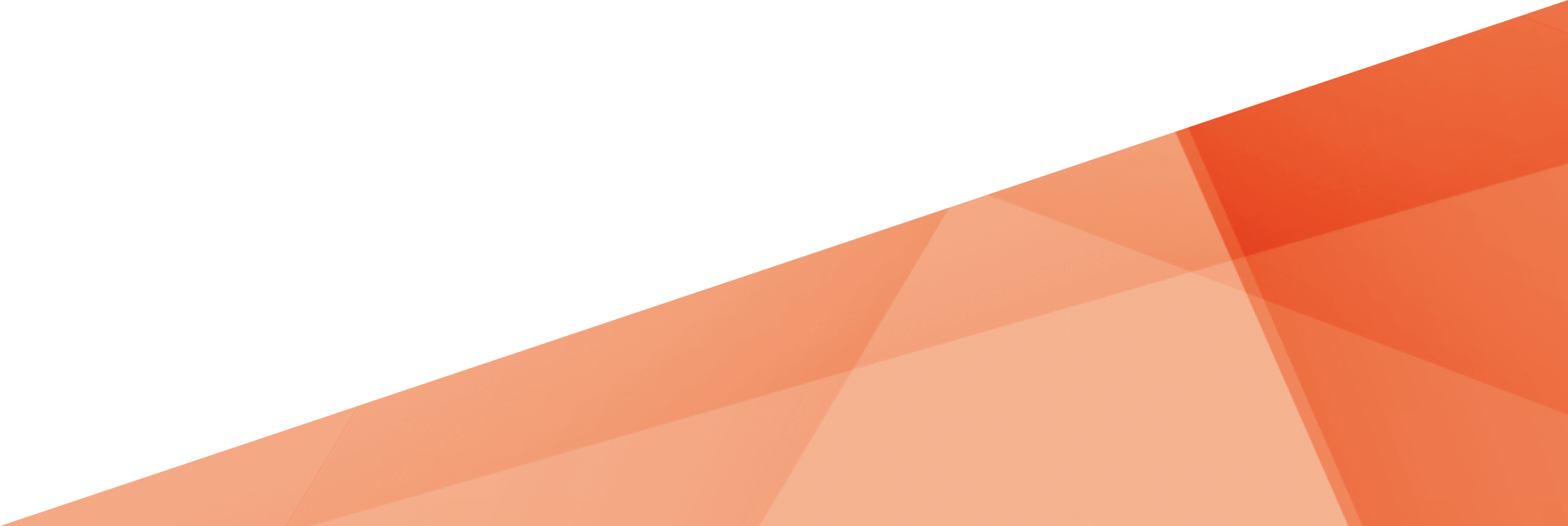 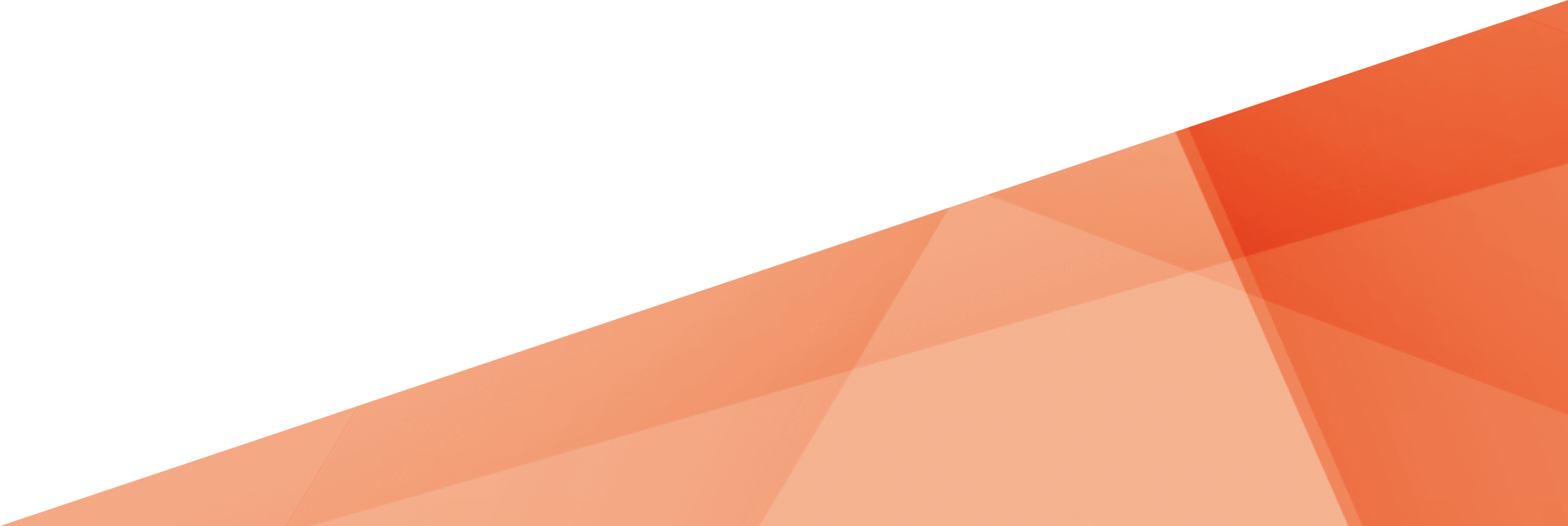 海盐县气象局2022年度政府
信息公开工作年度报告
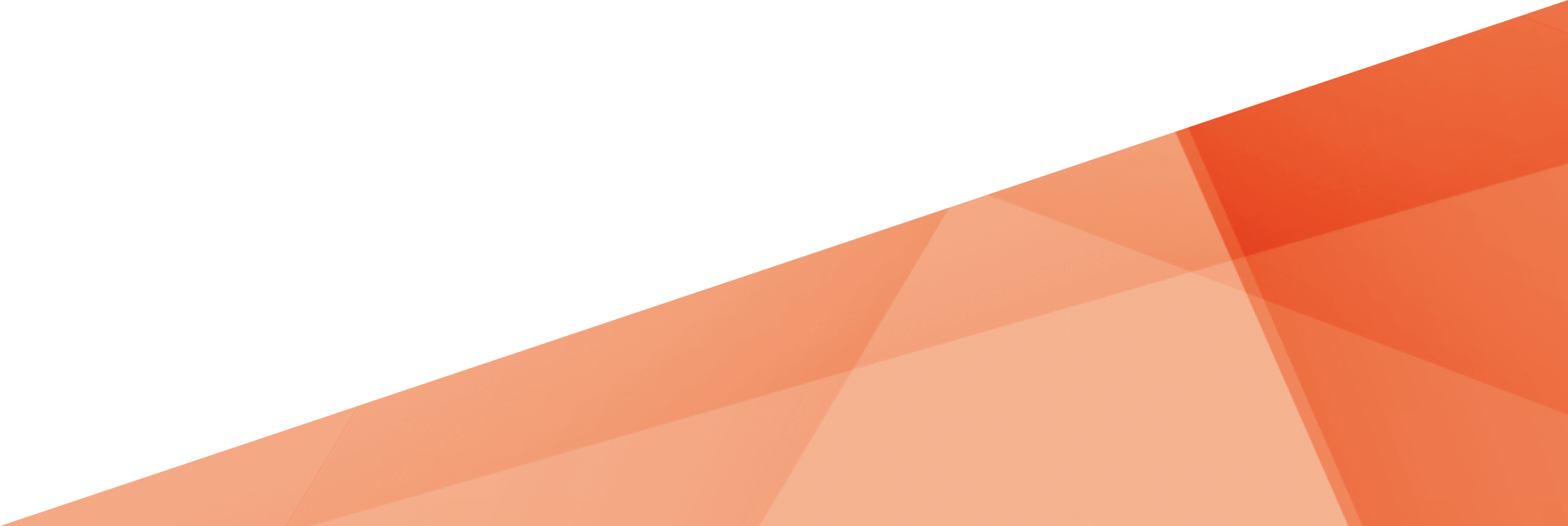 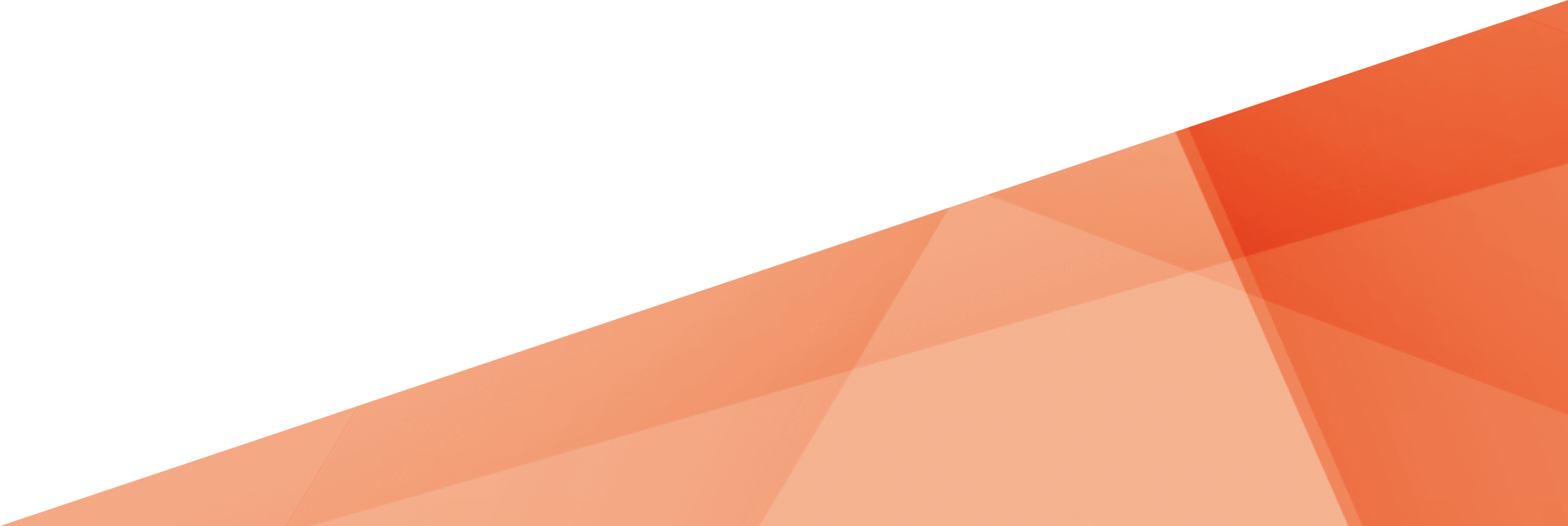 目录
02
01
03
收到和处理政府信息公开申请情况
总体情况
主动公开政府
信息情况
04
05
06
政府信息公开行政复议、行政诉讼情况
存在的主要问题及改进情况
其他需要报告的事项
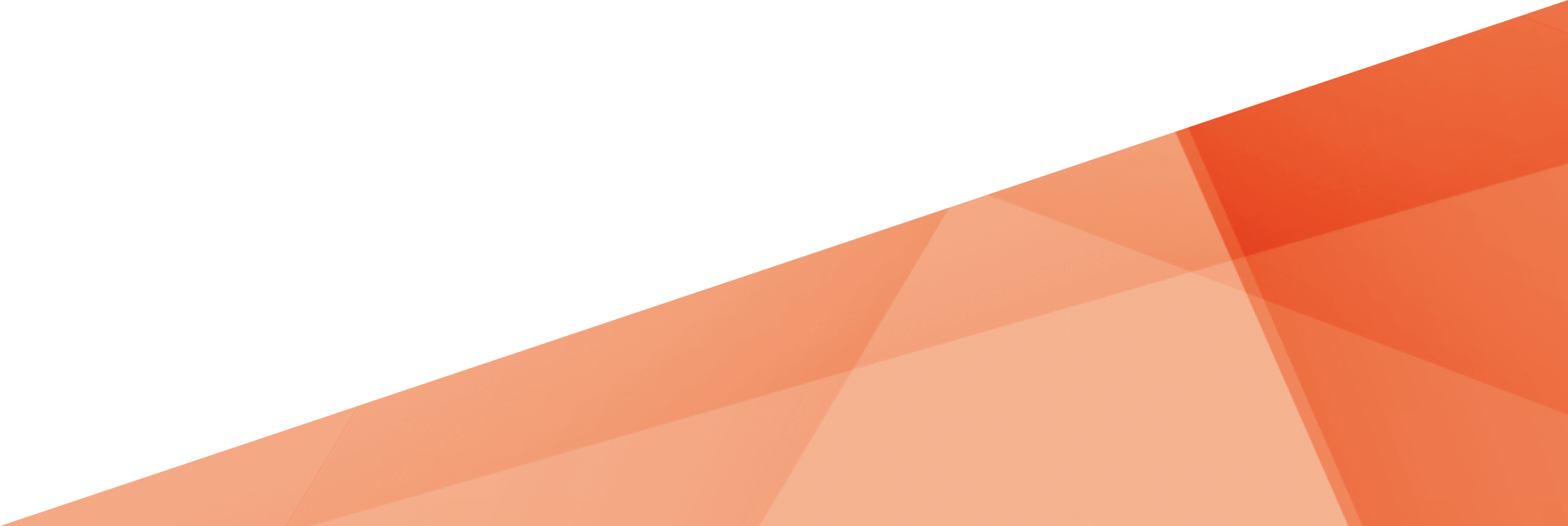 一、总体情况
2022年度，我局按照《中华人民共和国政府信息公开条例》的有关要求，把政府信息公开工作作为重要工作来抓，规范开展政府信息公开工作。全年主动公开政府信息1898条。
三是围绕“热点话题”，强化回应关切。共在海盐县人民政府网站公开天气预报、农气服务等气象信息413条，气象微博推送信息1095条，气象微信号推送信息365条，推动了以县政府新闻办召开的高温天气新闻发布会，主动回应公众关切。
一、总体情况
（一）主动公开情况
一是抓好“常规动作”，强化基础信息公开。2022年，将海盐县人民政府网站作为政府信息公开的重要平台，及时公开涉及群众利益密切相关的工作信息、机构信息、规划计划、人事、财政等信息438条。
回应关切
基础信息
政策解读
重点领域
二是聚焦“重点领域”，强化执法信息公开。通过海盐县人民政府网站和政务服务网等渠道对气象执法行为的基本信息、行政许可结果信息等进行公开。
四是依托“多种渠道”，强化政策解读。通过社区和广场群众面对面宣传，开展气象领域政策的宣讲和咨询服务，提升解读效果。
一、总体情况
（二）依申请公开情况
我局发布了依申请公开受理的条件、渠道、方式等信息，确保政务公开申请的畅通。本年度未收到公民信息公开申请，未发生因政府信息公开引起行政复议和行政诉讼情况。
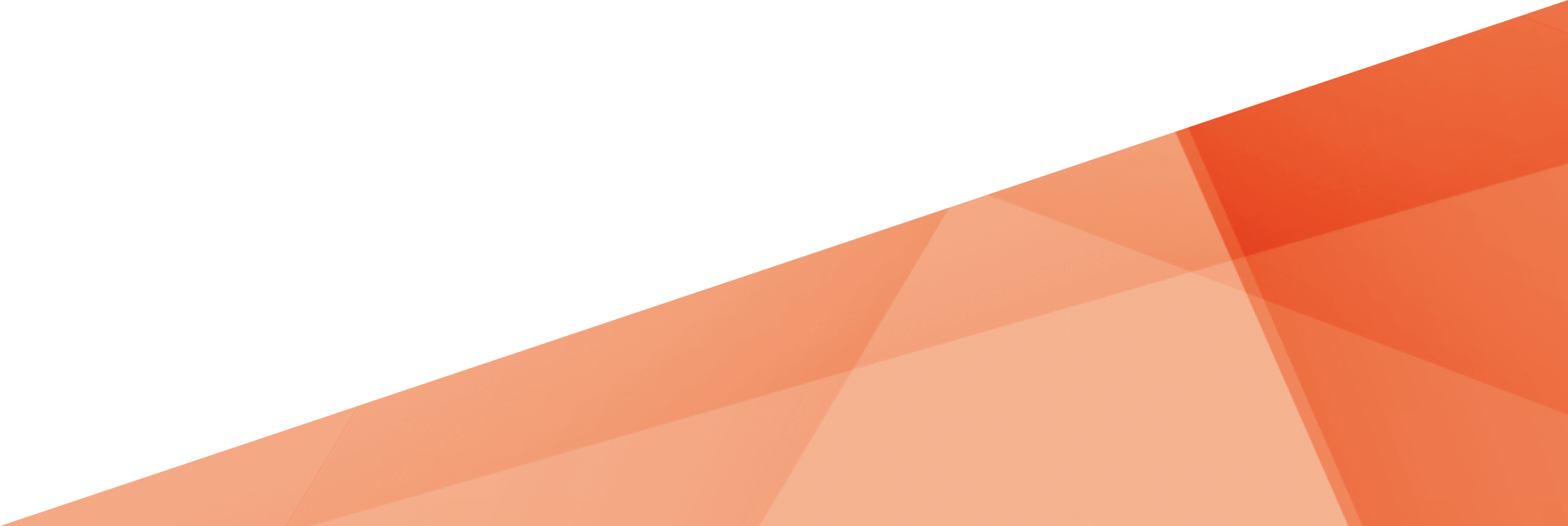 一、总体情况
（三）政府信息管理情况
严格执行政府信息公开规定和制度，专人负责和管理。严格执行信息公开审查要求，坚持先审后发，确保政府信息公开的规范管理。
一、总体情况
（四）平台建设情况
打造海盐县人民政府网站为主平台，浙江政务服务网、气象微博、气象微信、气象影视节目、气象短信等多渠道协同发力的政务公开平台体系，使群众获取气象信息更加便捷和多元。
一、总体情况
（五）监督保障情况
建立考核通报制度，公开政府信息公开监督举报方式，主动接受社会监督和社会评议。组织政务公开工作人员定期开展学习和培训，加强日常指导和检查。2022年我局未出现因信息公开不到位需要进行责任追究的情况。
二、主动公开政府信息情况
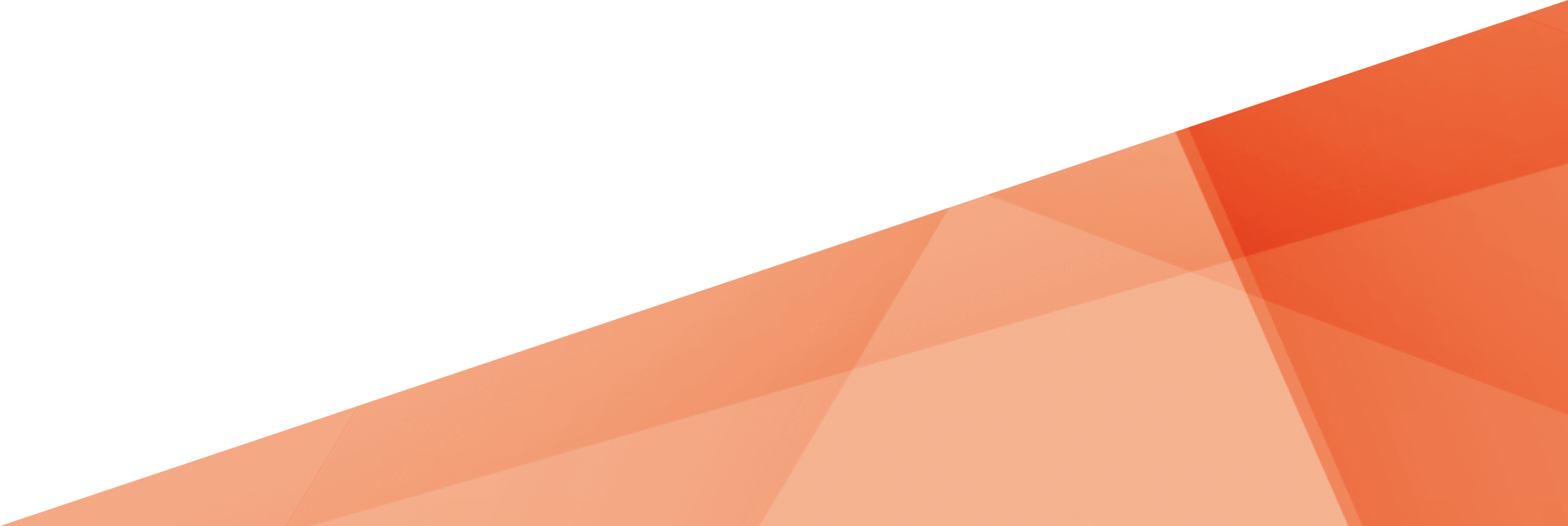 三、收到和处理政府信息公开申请情况
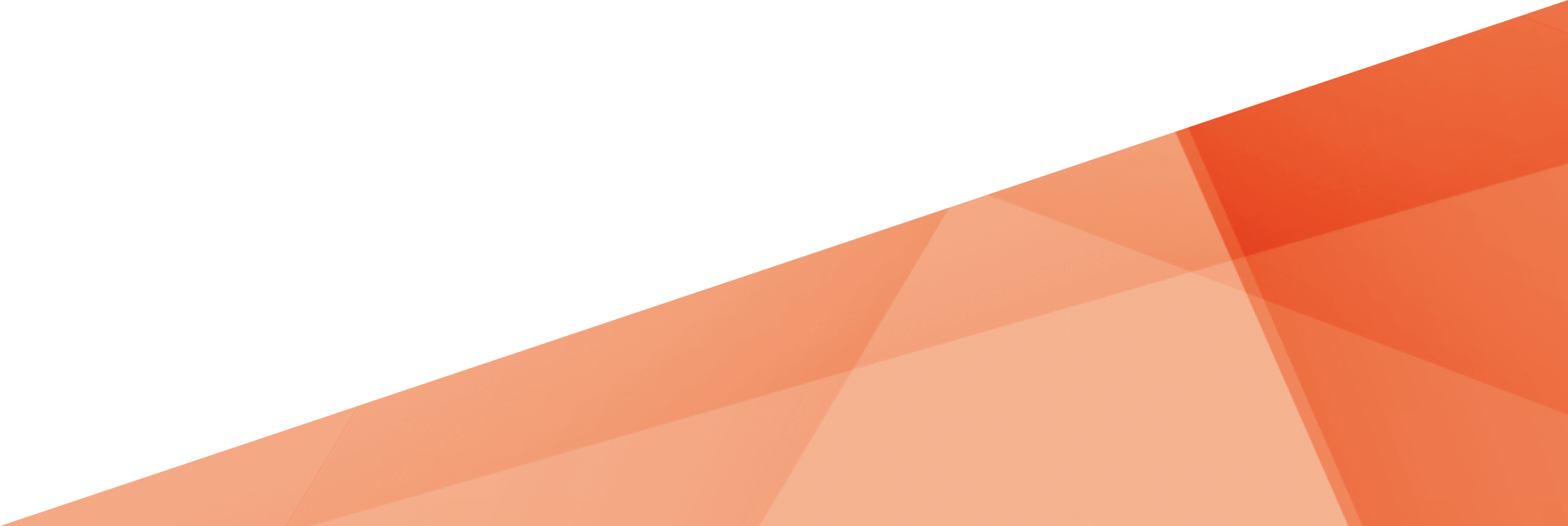 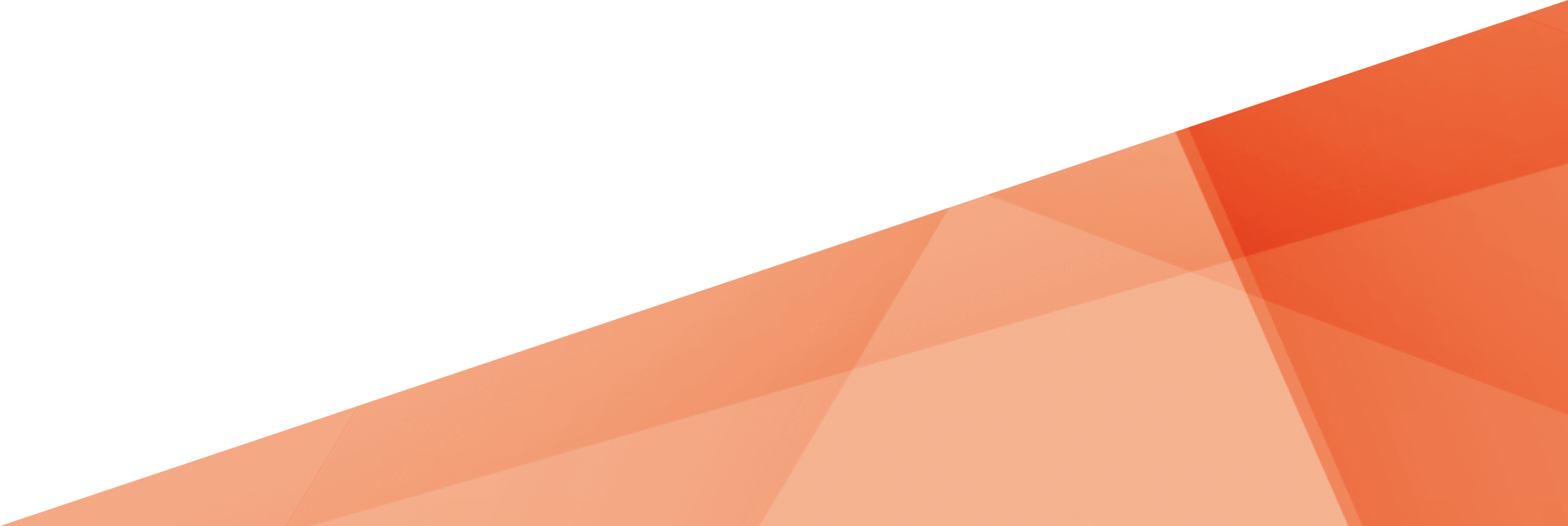 四、政府信息公开行政复议、行政诉讼情况
五、存在的主要问题及改进情况
改进措施
一是增加回应关切和政策解读的方式，提高信息公开与社会公众的互动性。
存在的主要问题
一是政务公开与群众的互动性不够，回应公众关切的渠道不多。
二是信息公开的渠道有待多元化，公开形式有待创新。
三是公开内容需要进一步丰富，部分气象信息公开力度还不够。
改进措施
二是拓展政府信息公开的渠道和形式，丰富信息公开的表达形式。
改进措施
三是进一步加大公开力度，做到应公开尽公开。
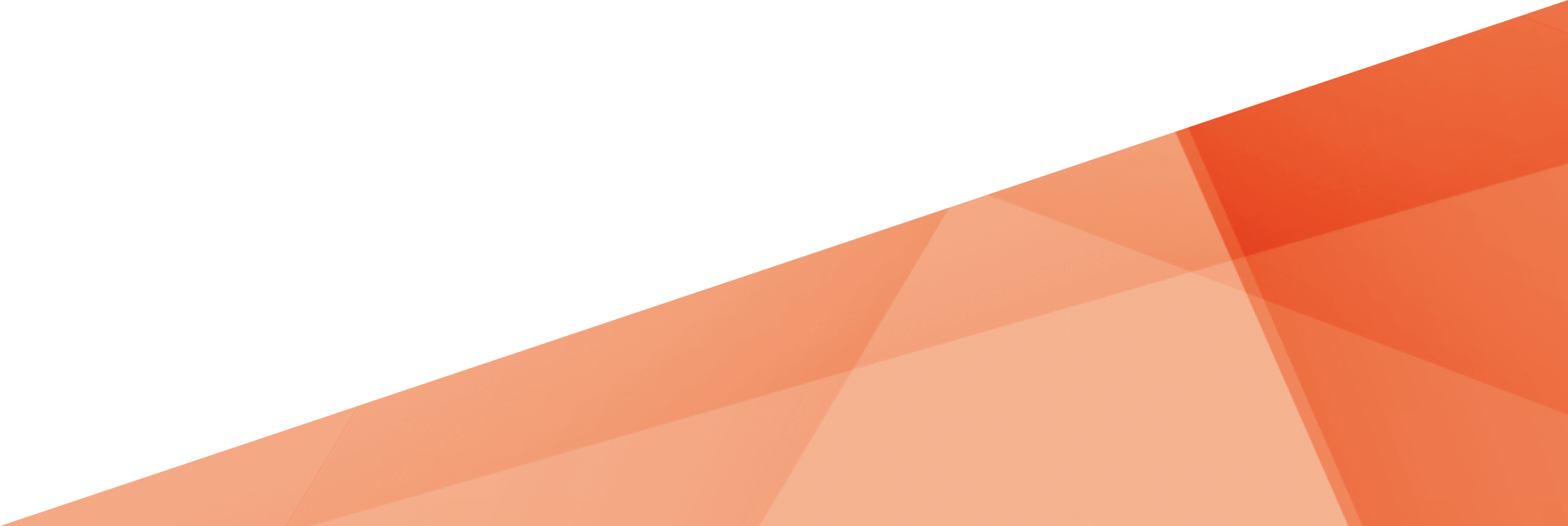 六、其他需要报告的事项
海盐县气象局2022年未收取政府信息公开相关处理费